TITLE
Name 1 Name 2
affiliation
I
I
I
Free surface
TD
crack
V
V
V
GaN/AlGaN/AlN/GaN
TIP
GaN
AlInN/AlN/GaN
TIP
TIP
Poster abstract……
Feel free to change colors and dimension of boxes, this is an example, however you should describe the suggested points
Add text and figures to describe the work…
Motivations 

AIMS
Materials and/ or Devices
Methods
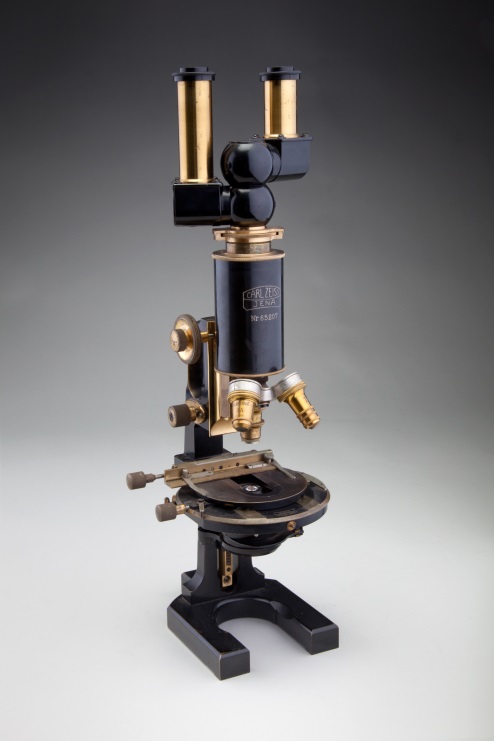 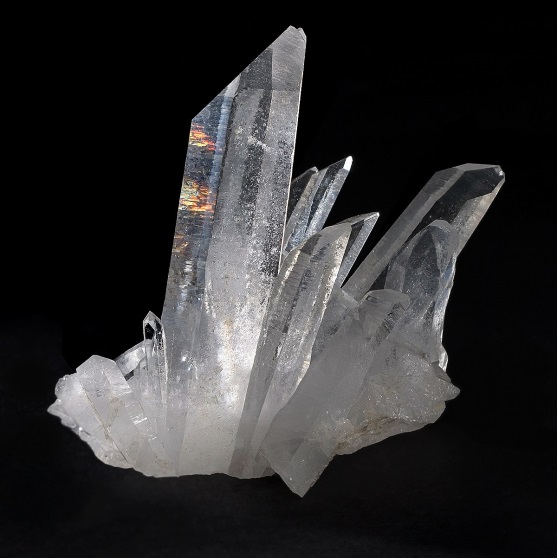 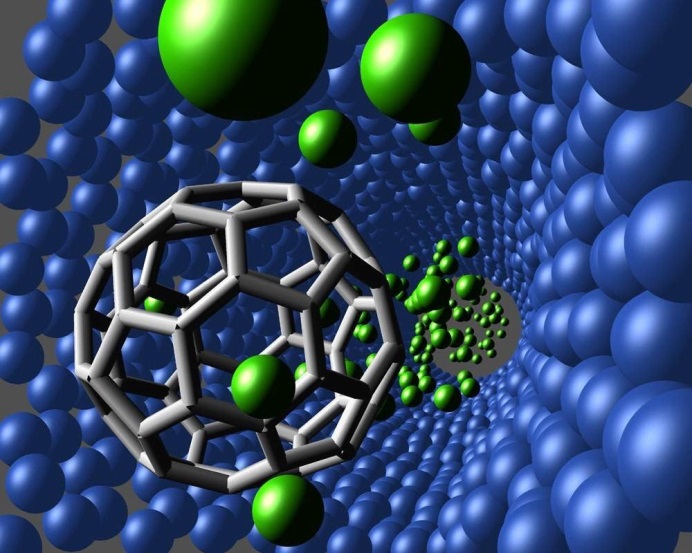 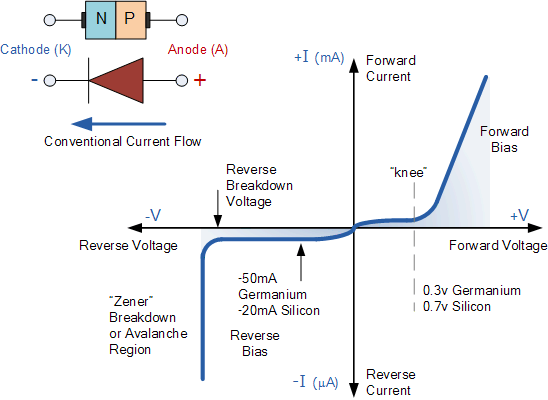 Results
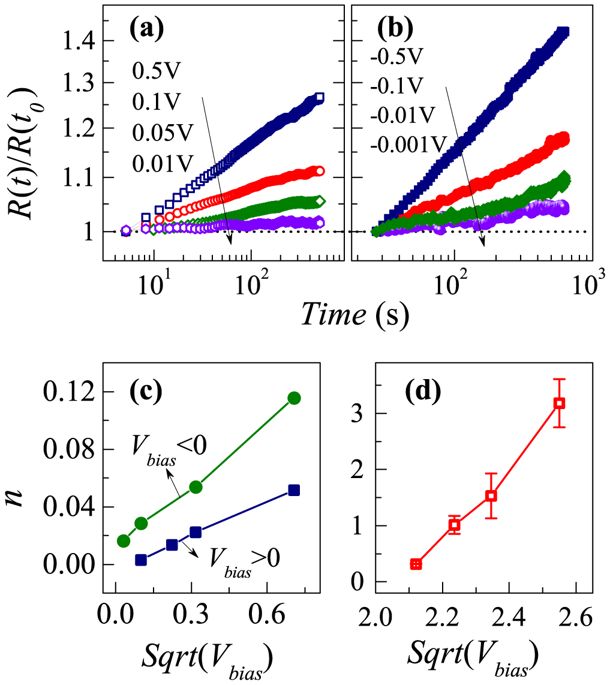 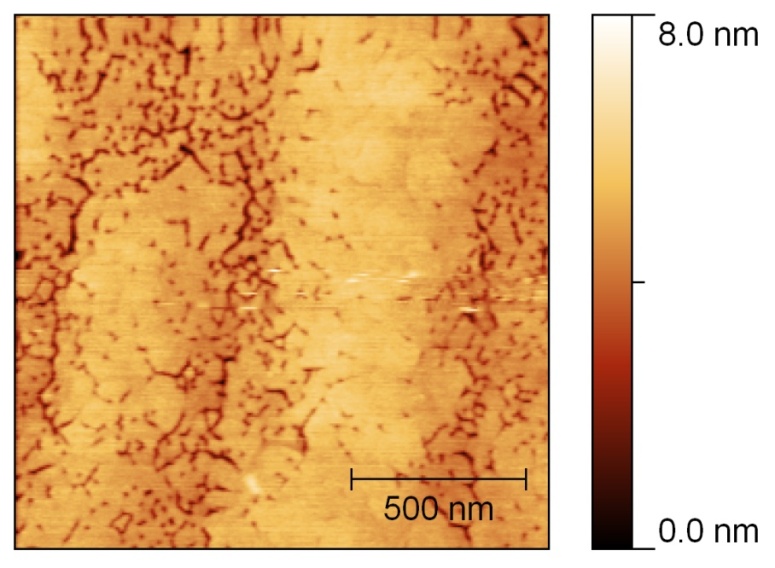 a)
Add and comment figures, explain the results
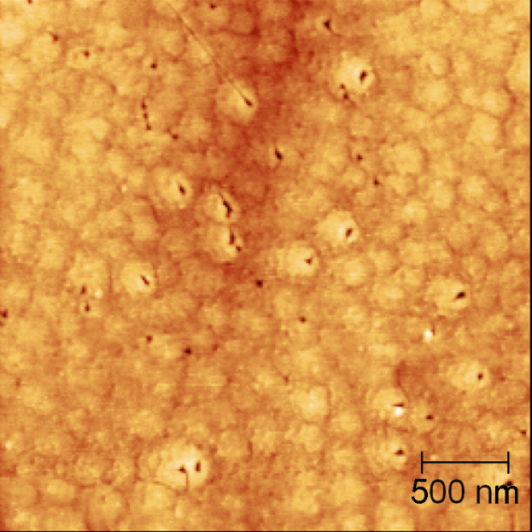 b)
Discussion
The proposed transport mechanism…
Conclusions
References